Light Gauge Steel Frame
Offsite Construction in Practice
Peter Boundy
2
Project Background
Waterside Campus
3
Why Offsite?
Main Project Challenges
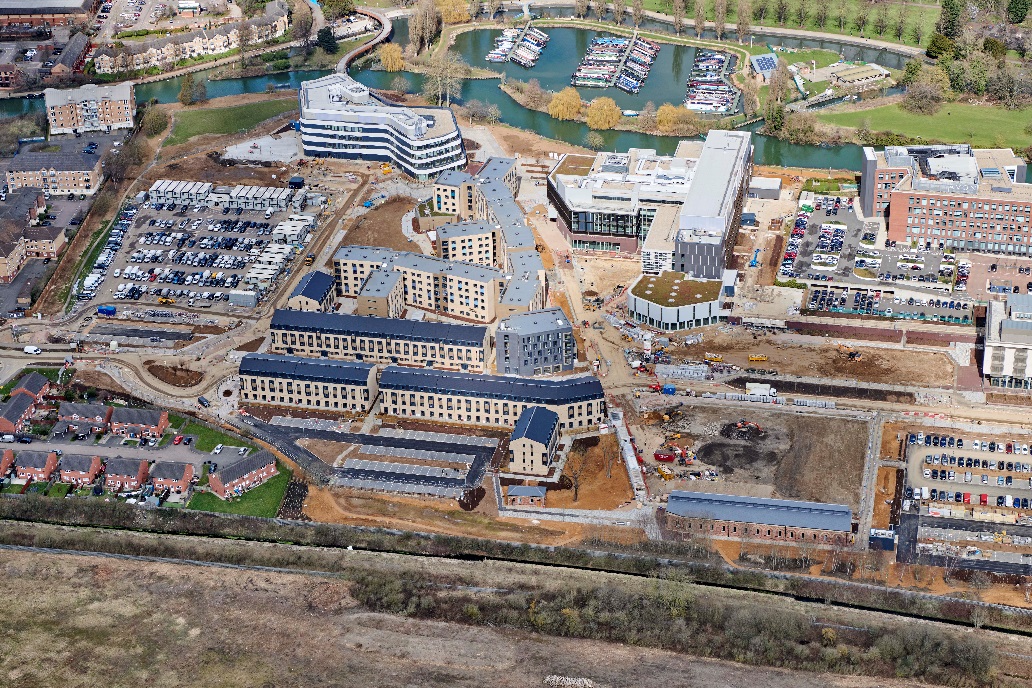 4
Why Offsite?
Outline Construction Programme
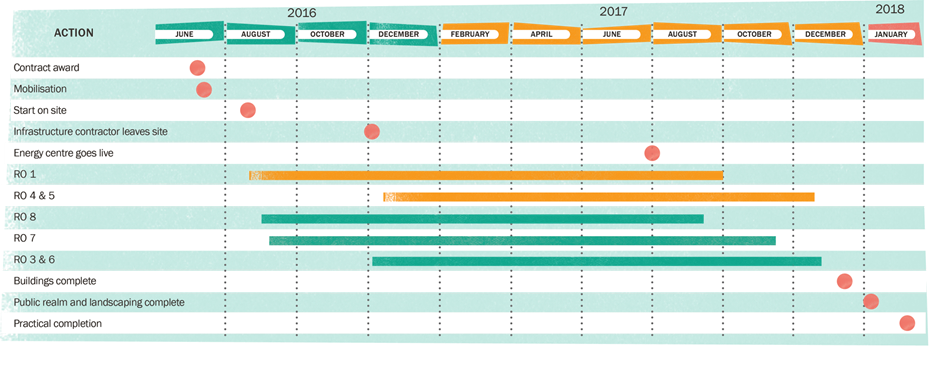 5
[Speaker Notes: Key to Student Accommodation is sufficient time for finishing trades.  Reduction in frame erection and earlier watertightness allows more time for these key trades]
Why Offsite?
Up to 40% faster delivery than traditional construction methods
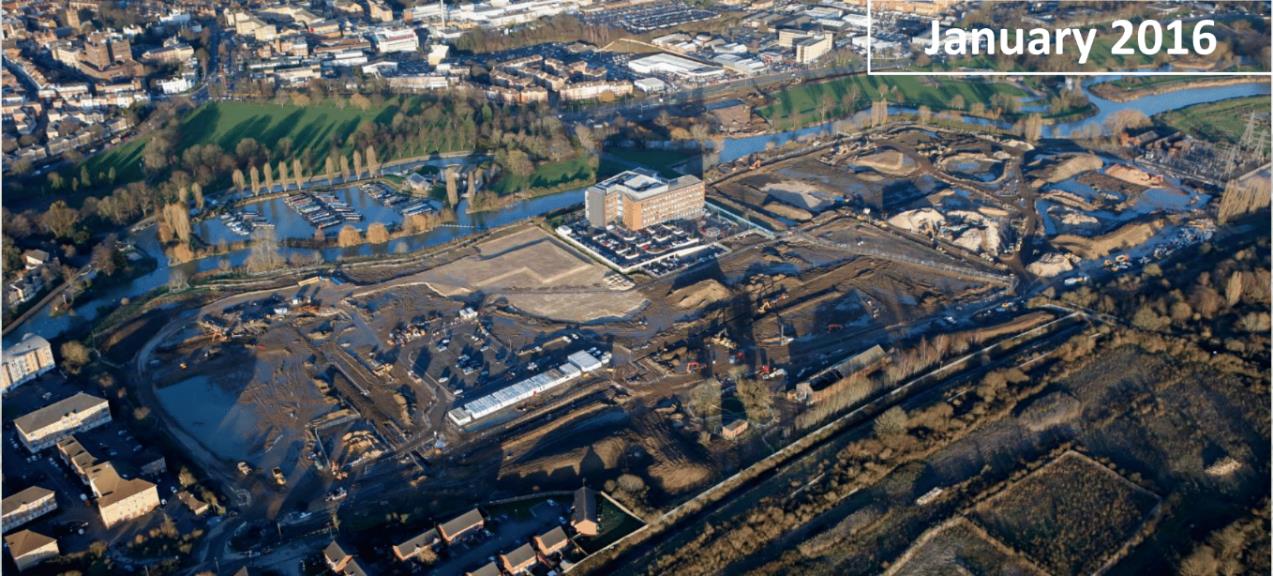 6
Why Offsite?
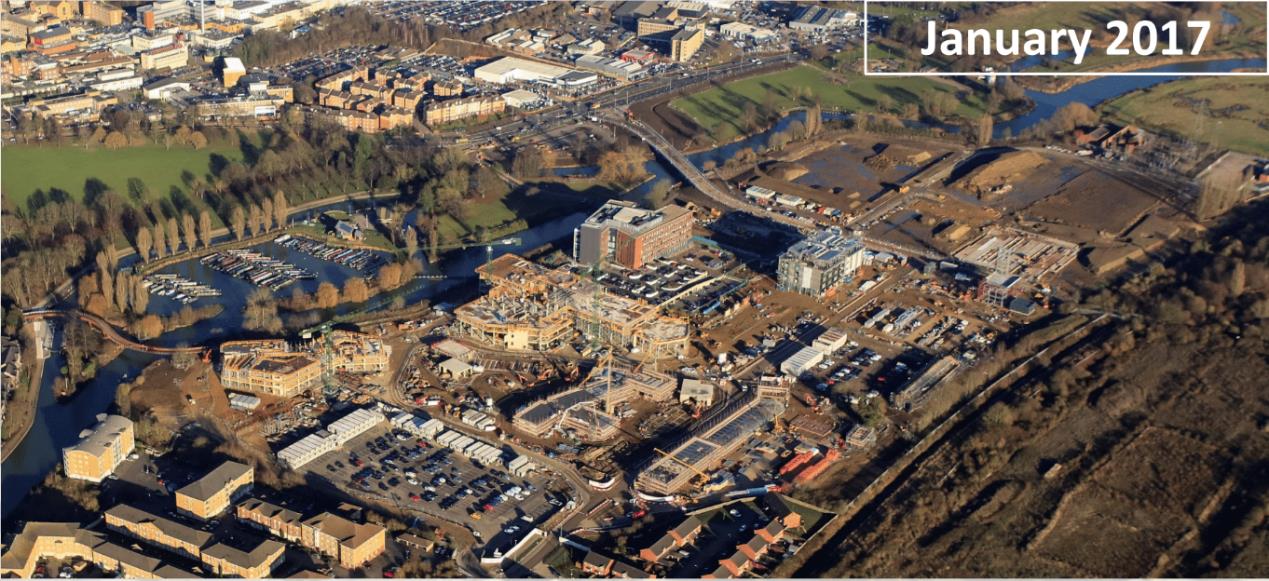 7
Why Offsite?
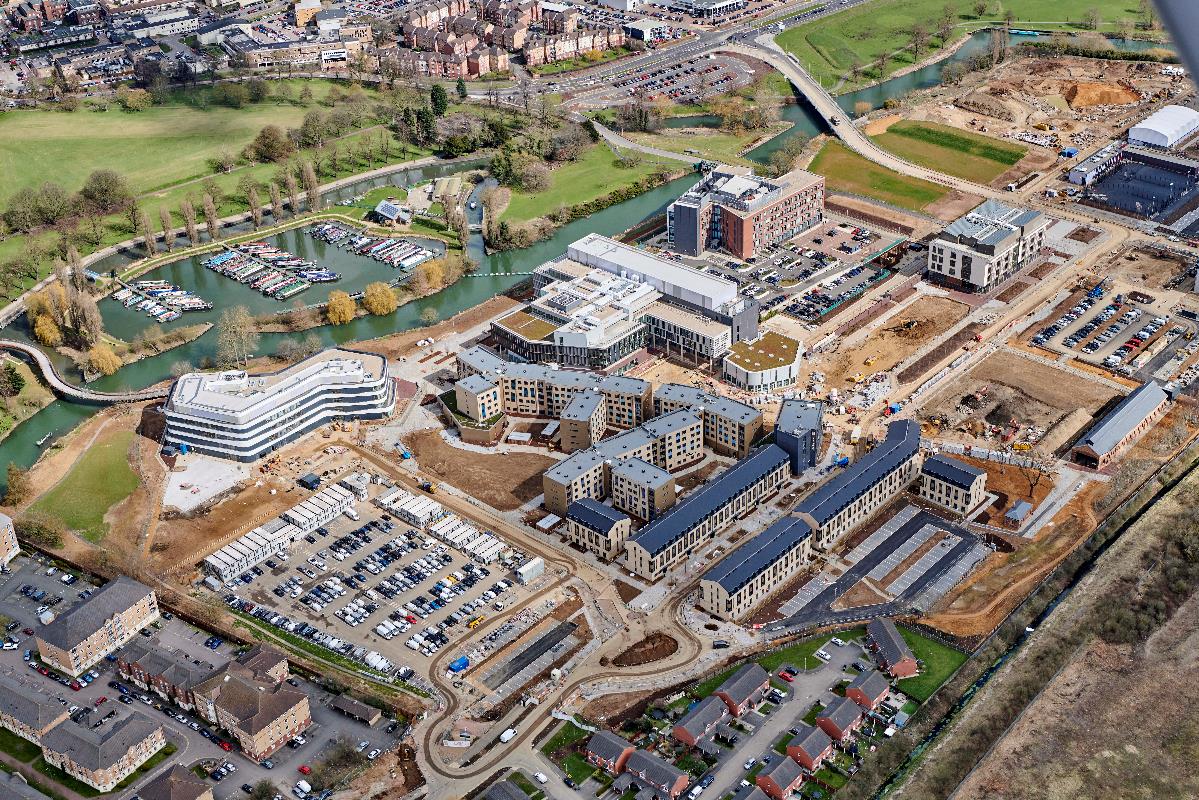 March 2018
8
Why Offsite?
Collaboration & Innovation
9
[Speaker Notes: Innovation
The use of BIM to coordinate with other trades, as well as being able to incorporate other bespoke, offsite manufactured products into the system to achieve an architectural individual selection of buildings. Furthermore, the development of bespoke Metframe details, not previously used elsewhere, added to this innovative approach.

Collaboration
The bespoke nature of the collaboration between Metsec as the designer / provider and their two installers working together simultaneously. This highlights the technological benefits of BIM along with introducing a new, co-operative way of working to achieve a better end product.]
Why Offsite?
Collaboration & Innovation
BIM Level 2 Capabilities
The Metframe solution utilised full BIM Level 2 capabilities, including a complete 3D model of each building to allow full coordination with other designs, such as facades and M&E installations
10
Why Offsite?
Collaboration & Innovation
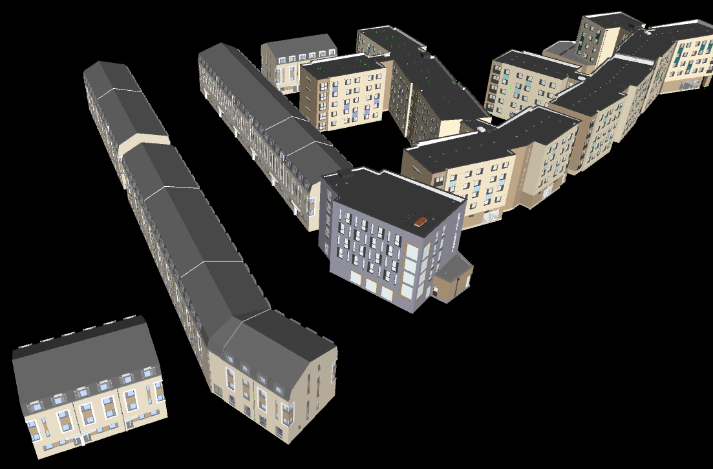 11
Why Offsite?
Driving Efficiency & Quality
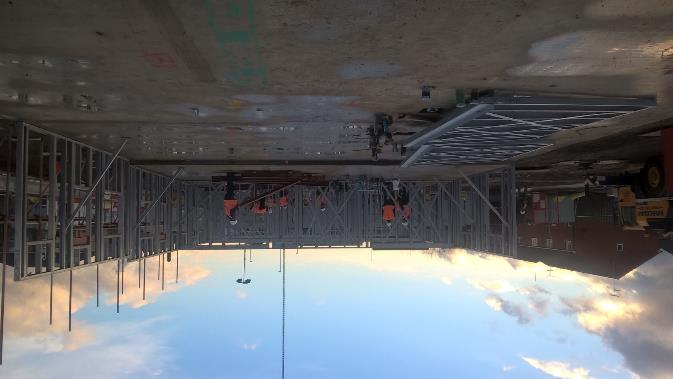 Certainty, Clarity & Design Standardisation
12
Why Offsite?
Sustainability
Zero Waste
13
Why Offsite?
Prefabricated Bathrooms
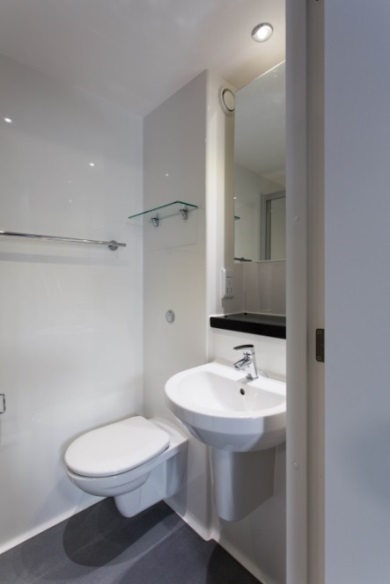 14
15
16
Why Offsite?
Summary
17